Fra renessanse til barokk1500-1600-tallet
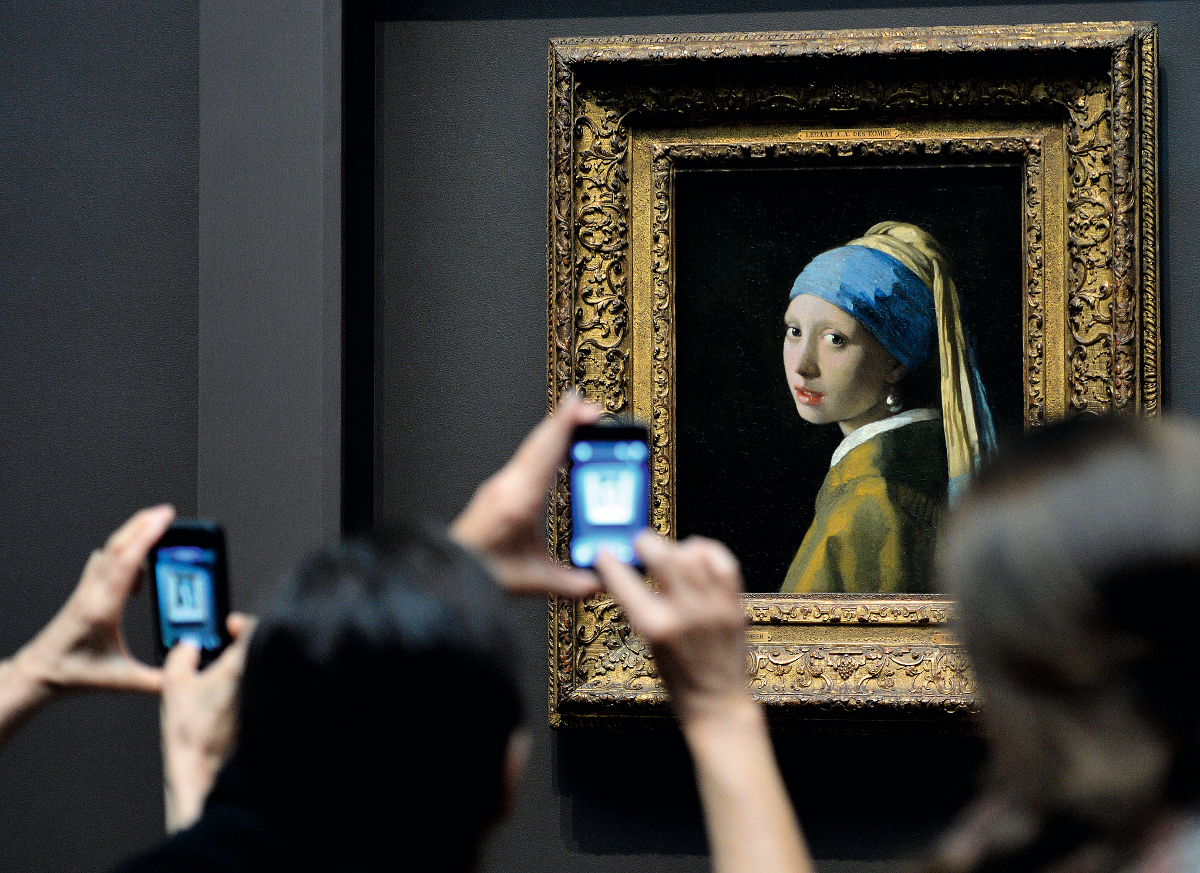 STAN HONDA/Afp/NTB scanpix
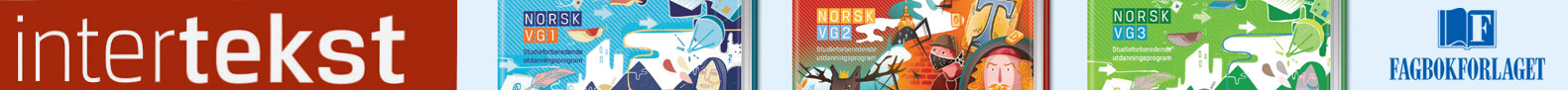 Førlesning
Hva forbinder du med ordene renessanse, humanisme, reformasjon og barokk?
Diskuter med en medelev
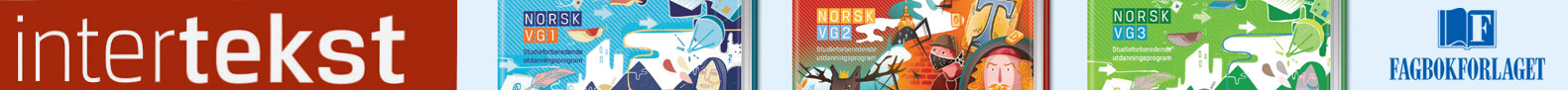 Kjennetegn i tiden
et endret samfunns- og menneskesyn 
nye oppfinnelser 
byvekst som følge av et voksende handelsborgerskap 
boktrykkerkunst
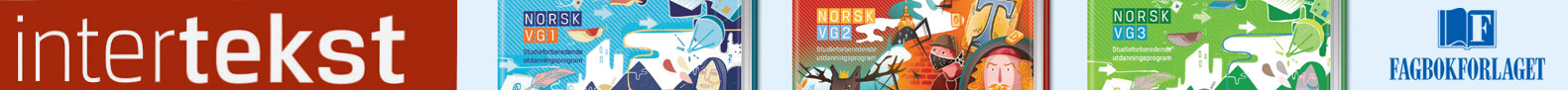 Kjennetegn i tiden
maktreduksjon i kirken og Luthers reformasjon 
mer detaljer og følelser i kunsten 
topografisk diktning på 1500-tallet 
salmer og religiøs diktning på 1600-tallet
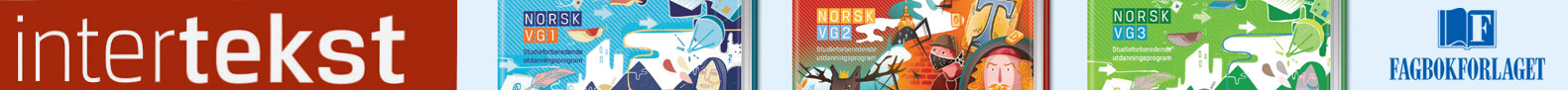 Renessansen er porten til oss selv og vår egen tid. Der begynner vårt eventyr: Mennesket som tar tilværelsen i sine egne hender. (André Bjerke)
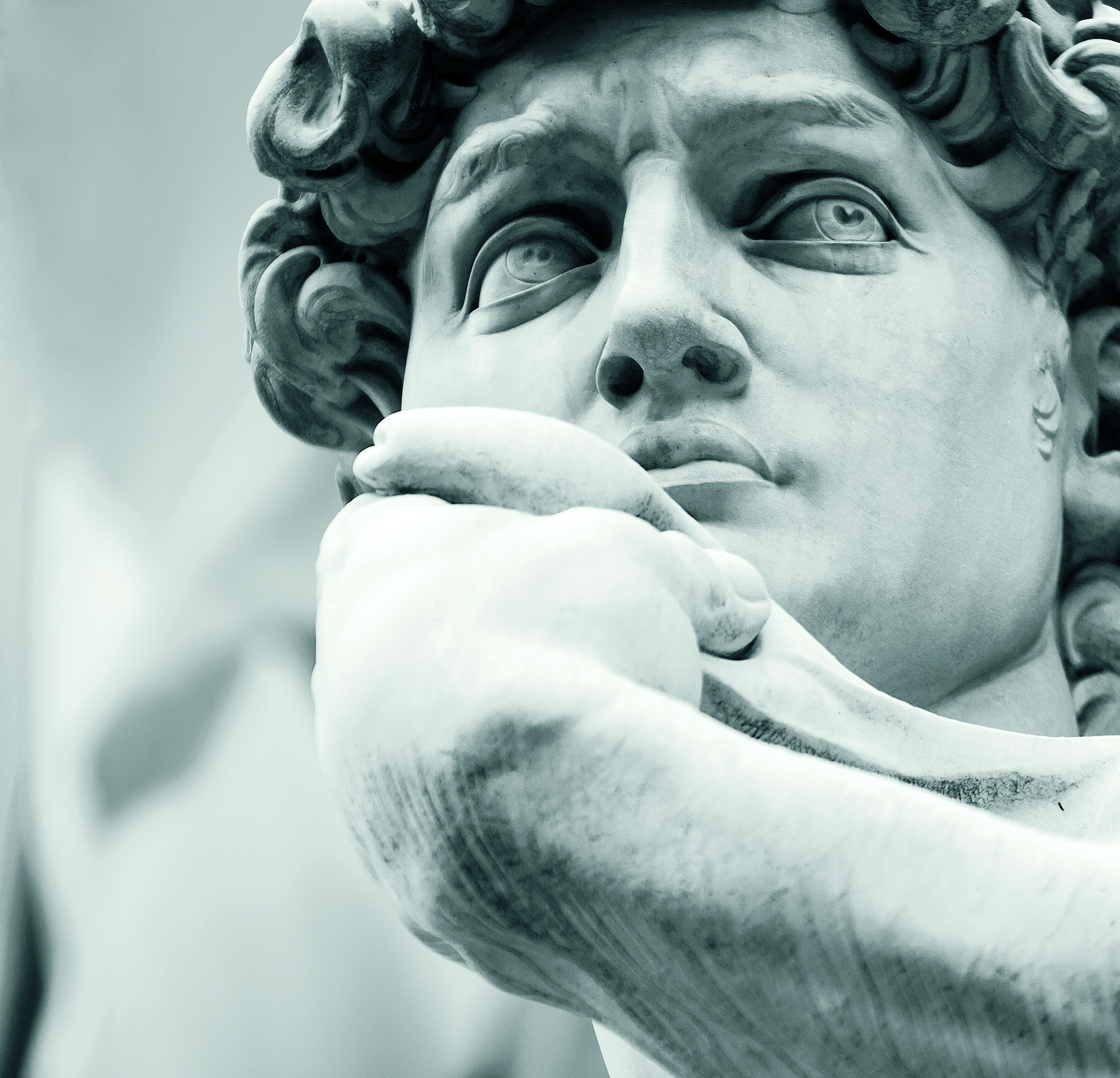 Paolo Cipriani/iStock
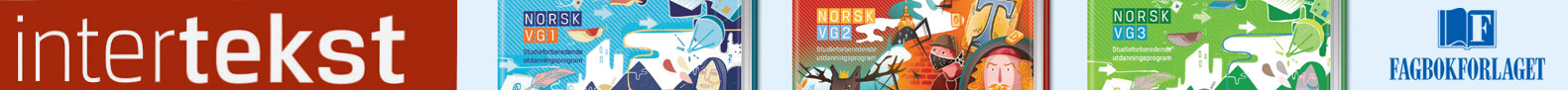 Gjenfødelse og Ad fontes
Renessanse = gjenfødelse  
ad fontes = gå til kildene
 Kildene  -  kunst og kultur fra antikken
Forenklet kan vi si at det antikke idealet var et menneske som forstod verden og hersket over den ved hjelp av fornuften sin
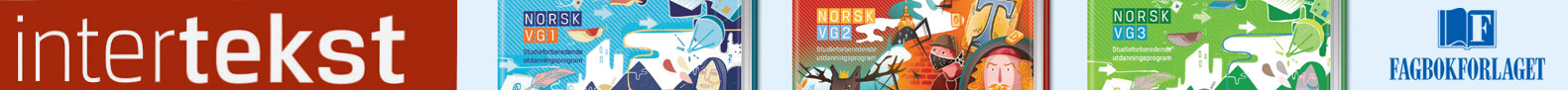 Et endret kunstsyn hyller renessansemennesket
Kunsten ønsket å vise et menneske skapt i Guds bilde
Malerier og skulpturer skulle nå være detaljerte og realistiske og vise følelser
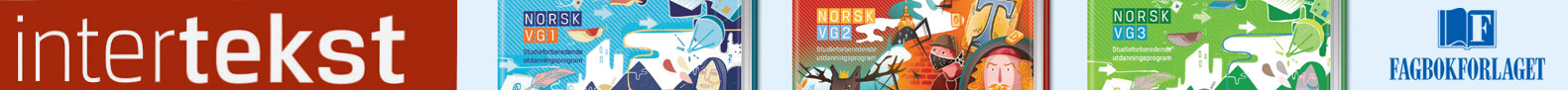 Shakespeare (1564–1616)
For et mesterverk mennesket er! Så opphøyet i sin fornuft!Så ubegrenset i sine evner! Så uttrykksfullt og beundringsverdigi skikkelse og bevegelse! Så lik en engel i sin handling!Så lik en gud i tankekraft!Verdens pryd! Alle skapningers forbilde! 
«What a Piece of Work is Man», fra Hamlet
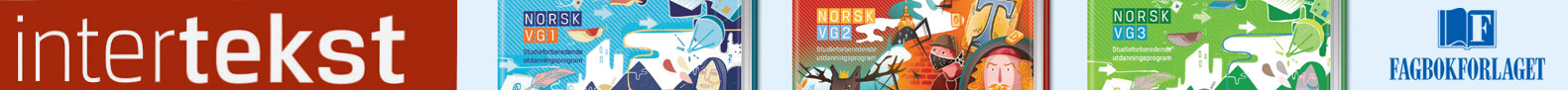 Dante Alighieri (1265–1321) skrev Den gudommelige komedie, Divina Commedia
 
Giovanni Boccaccio (1313–1375) regnes som grunnleggeren av den italienske prosadiktningen. Han skrev Decameronen.
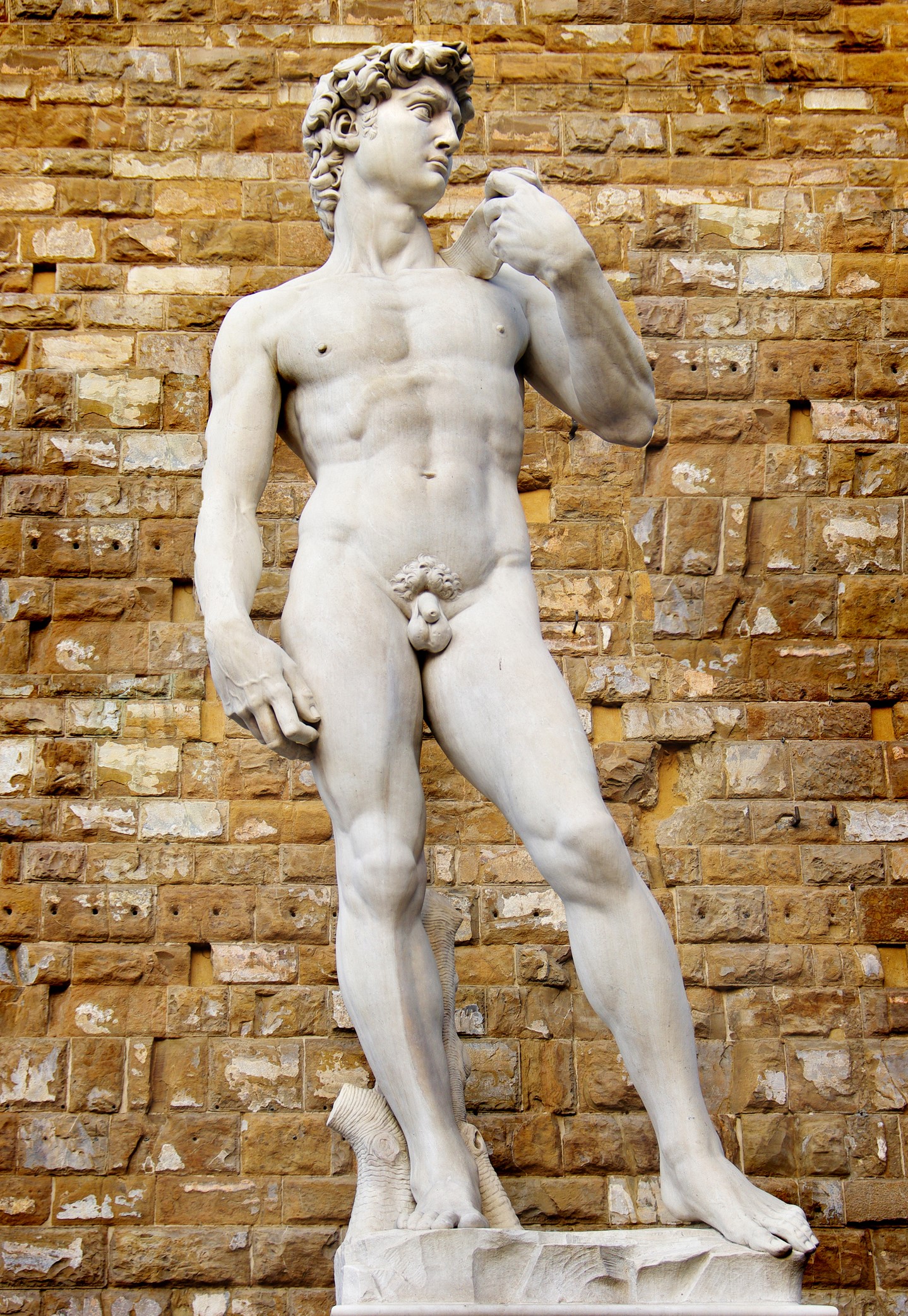 Freesurf69/Dreamstime
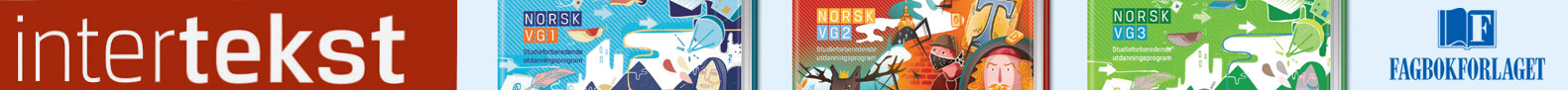 Miguel de Cervantes (1547–1616) er kjent for sitt berømte verk Don Quijote. 

Den franske filosofen og forfatteren Michel de Montaigne (1533–1592) er først og fremst kjent for sine sjangerskapende essays.
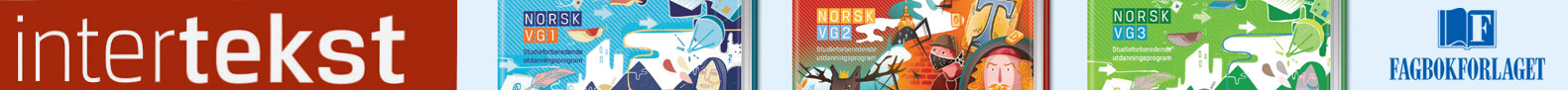 De norske renessansehumansistene
Absalon Pederssøn Beyer fra Bergen
Jens Nilssøn fra Oslo
Peder Claussøn Friis fra Stavanger

Alle var utdannet prester, men de var også opptatt av historie og geografi.
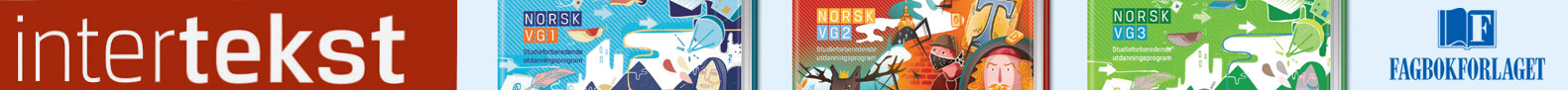 Absalon: Om Norgis Rige (1567)
«Så har Norges rikes barndom vært den tid hun stod øde, full av skoger, mark, berg og daler, og så skarp og sur ut, og var ligervis som hun var nyfødt og barn. Dernest begynte hennes adolescentia [= lat. «ung- dom»], det er, hun begynte å vokse og formere seg dag for dag, år for år, inntil hun ble høy og stor [...]. Deretter begynte hennes juventus, det er hennes aller beste ungdoms alder [...] Deretter begynte hennes mandoms alder, som er at hun bortkastet mange tyranners åk, og fikk seg et hode og en regentere og monarcham.»
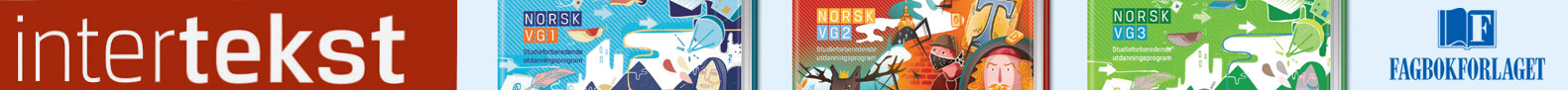 Barokken
[...] Gud er Gud, om alle Land Laa øde / Gud er Gud om alle Mand Var døde [...]. 
	(Petter Dass)

Sterke kontraster
Dødsangst
Hekseprosesser
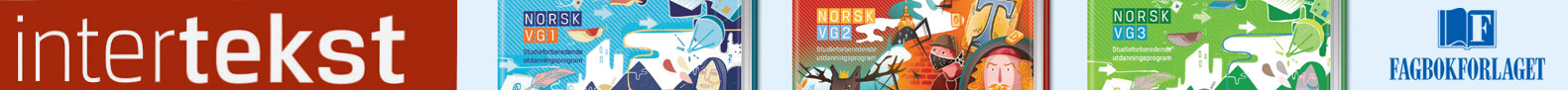 Den barokke litteraturen:
Les utdraget. Hva kjennetegner formen?

	Min Lyst og min FrydForfriskis ved Engle-basuner og Lyd,Men GUd er ald Lysten for mig og for dem!Far op da, min Siæl, og ald Verden forglem!
	Fra Thomas Kingo: «Keed af Verden, og kier ad Himmelen»
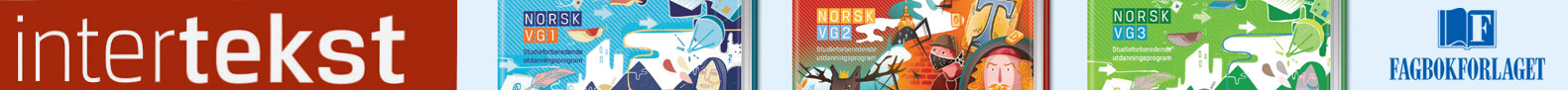 Hva kjennetegner litteraturen på 1600-tallet?
følelsesbetont, bilderik og ganske kunstig
enkle budskap pakkes inn i en komplisert form 
alvorlige temaer, men de hadde et lekende, fantasifullt forhold til språket
vanskelig ordvalg og setningsbygning, overraskende tankevendinger og en metaforisk bildebruk med dekorativt formål er karakteristisk
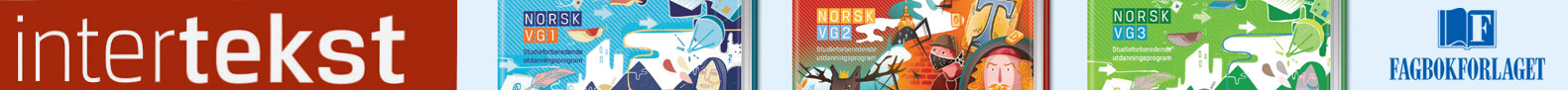 Typiske sjangere:
Salmer
Preken- og oppbyggelseslitteratur
Andaktsbøker
Leilighetsdiktning
Historiske og topografiske skrifter
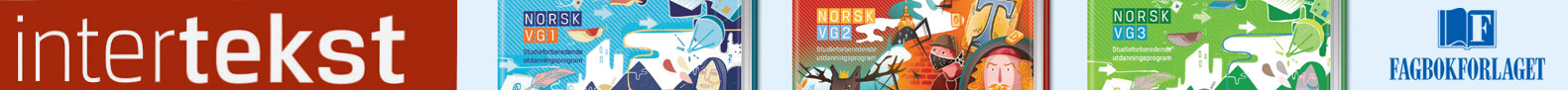 Barselstuen av Ludvig Holberg
«Jeg må også avbryte, og ta avskjed, og ønsker av mitt innerste hjertes recess og grunn min høytærede og høytestimerte madam en snar og hastig opp- komst, restitusjon og forbedring, i like måte, at den kjære livsfrukt, som himlens godhet har velsignet henne med, den lille deilige første plante, som er satt i hennes urtegård, må oppvokse og framspire de kjære foreldre til glede, contentement og fornøyelse.»
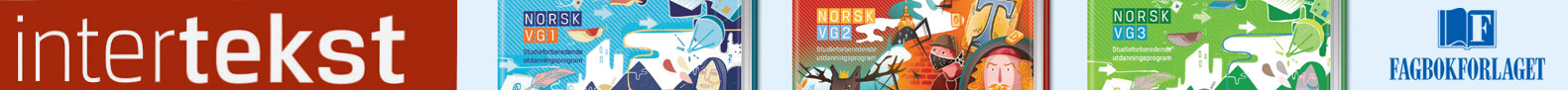 Typiske virkemidler
Overdrivelser
Motsetninger, kontraster
Mange adjektiver
Kunstferdig, snirklet
Utrop og befalinger
Sterke følelser og lidenskaper
Stor dramatikk
Voldsom og svulstig
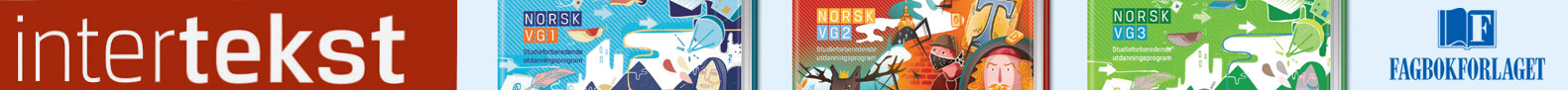 Memento mori og Carpe Diem
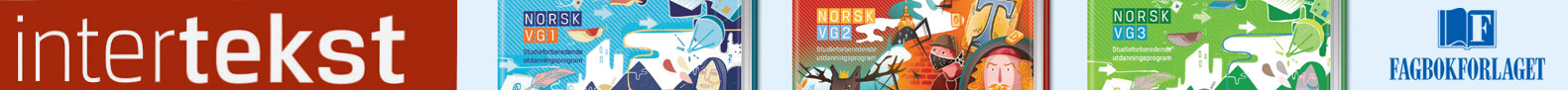 Thomas Kingo
Som den Gyldne Sool frembryderGiennom den kulsorte Sky,Og sin straale-Glands utskyder,Saa at Mørk og Molm maa fly,Saa min Jesus aff sin Grav,Og det dybe Dødsens HavOpstood ærefuld aff Døde,Imod Paaske Morgen-røde.
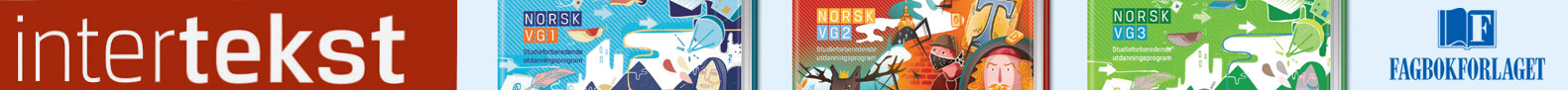 Dorothe Engelbretdotter
Aften-Sang   (Siælens Sangoffer 1685)

Dagen viger og gaar bort, 
Luften bliver tyk og sort, 
Solen alt har dalet plat,
Det gaar ad den mørke Nat.

Tiden sagte lister sig, 
Glasset rinder hastelig, 
Døden os i Hælen gaar,
Ævigheden forestaar.
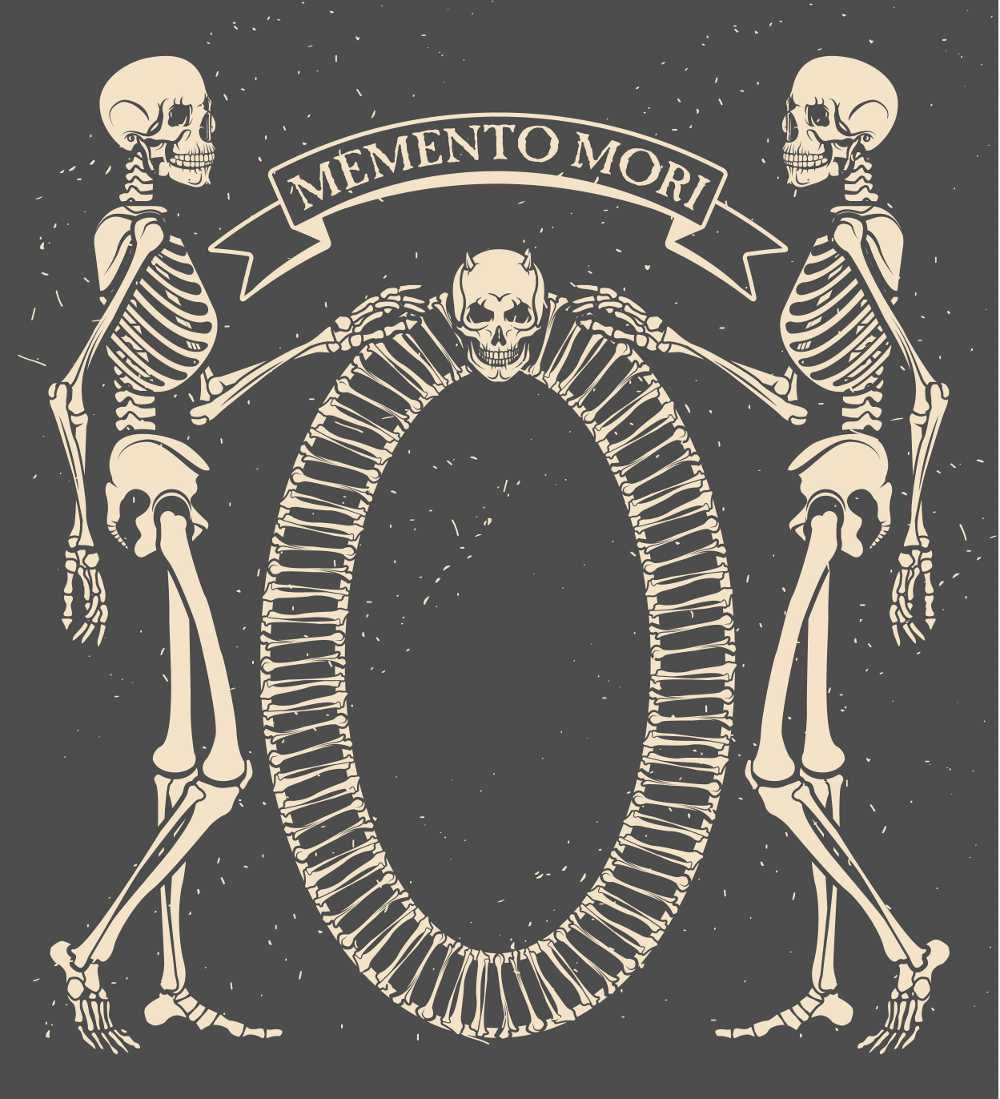 Moloko88/Shutterstock
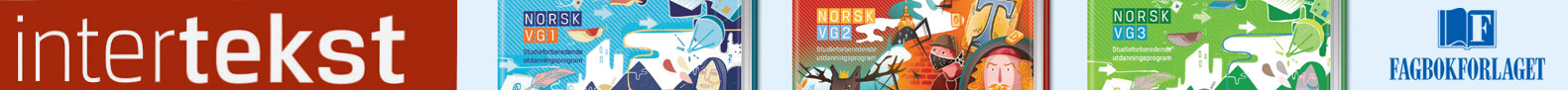 Petter Dass: Nordlands trompet
Vær hilset, I, Nordlands bebyggende MændFra Verten i Huset til trælende Svend,Vær hilset, I, Kofte-klæd Bønder!Ja samtlig saa vel ud til Fiære som FieldSaa vel den der bruger med Fisken paa GieldSom salter Graae-Torsken i Tønder.Vær hilset, I Geistligheds hederlig LiusPrælater, og Orden i Helligdoms Huus,Hver i sin Bestilling hin gieve!
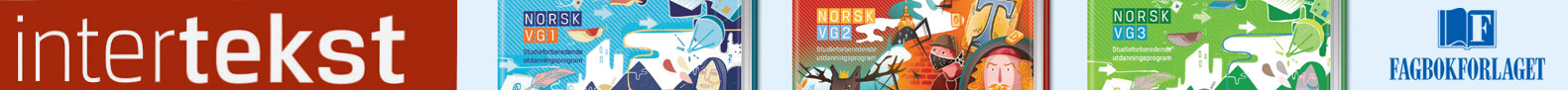 Carpe diem
Carpe diem quam minimum credula postero
Grip dagen, stol så lite som mulig på den neste
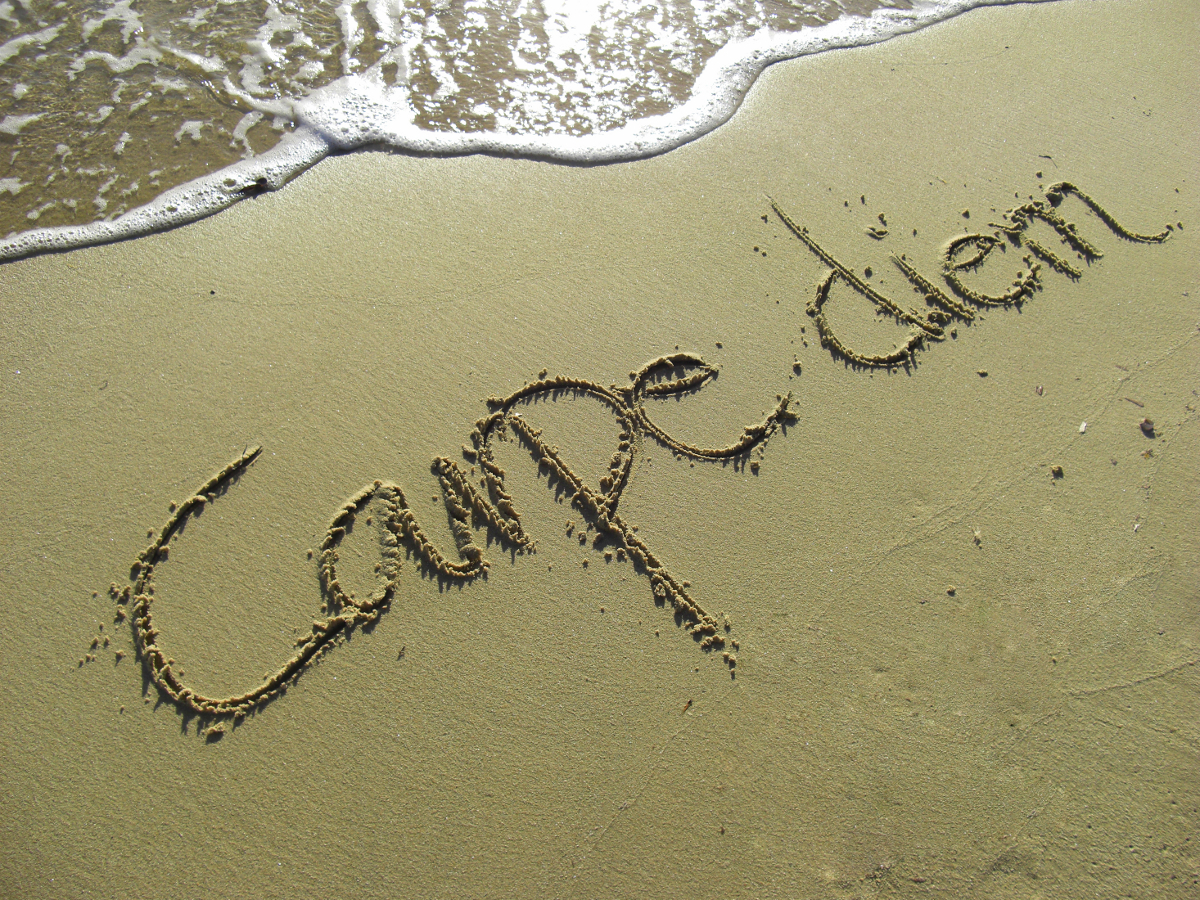 Dieter Hawlan/Shutterstock
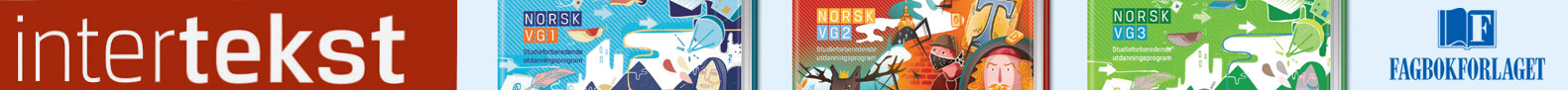